Schwarz Domain Decomposition with the Modal Transmission Condition Applied to an In-Vacuum Undulator at PETRA III, DESY
Frederik Quetscher, Erion Gjonaj, Herbert De Gersem
02.10.2024
1
Content
Introduction
Absorbing boundary conditions
Schwarz method
Convergence factor
Hybrid transmission condition
Application
02.10.2024
2
Introductionproblem statement
Current excitation
Resistive wall
Waveguides
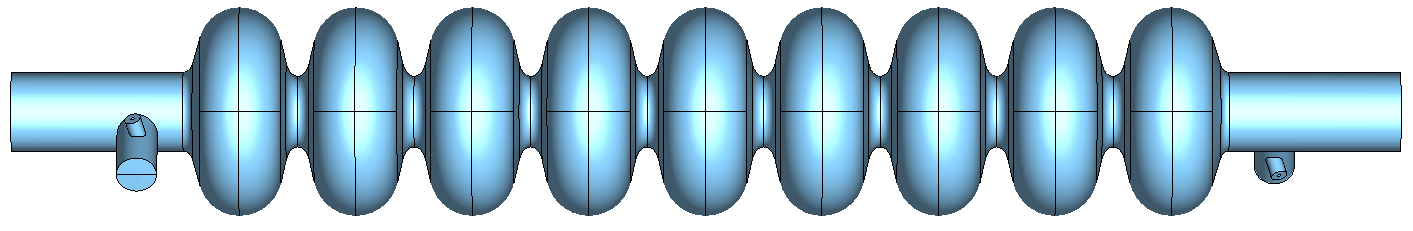 02.10.2024
3
IntroductionSchwarz Domain Decomposition
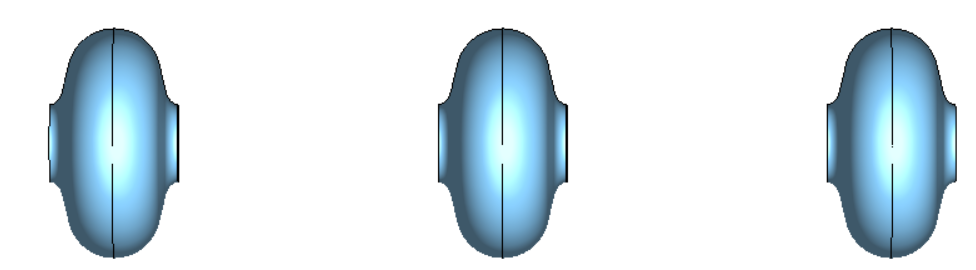 Transmission condition
Transmission condition
Cut model into pieces
Apply a transmission condition at the interfaces
Essentially absorbing boundary conditions (ABCs)
Additionally exchange outgoing waves as excitations
Enables to solve each subproblem individually 
On different nodes of HPC cluster → parallelization
02.10.2024
4
Absorbing Boundary ConditionsExact
(Trace operators omitted)
[M. El Bouajaji, X. Antoine, C. Geuzaine, Approximate local magnetic-to-electric surface operators for time-harmonic Maxwell's equations, 2014]
02.10.2024
5
Absorbing Boundary ConditionsFree SpacE
(Trace operators omitted)
02.10.2024
6
Absorbing Boundary ConditionsModal
(Trace operators omitted)
02.10.2024
7
Domain decompositionproblem statement
Resistive wall
DDM interface
Current excitation
Waveguides
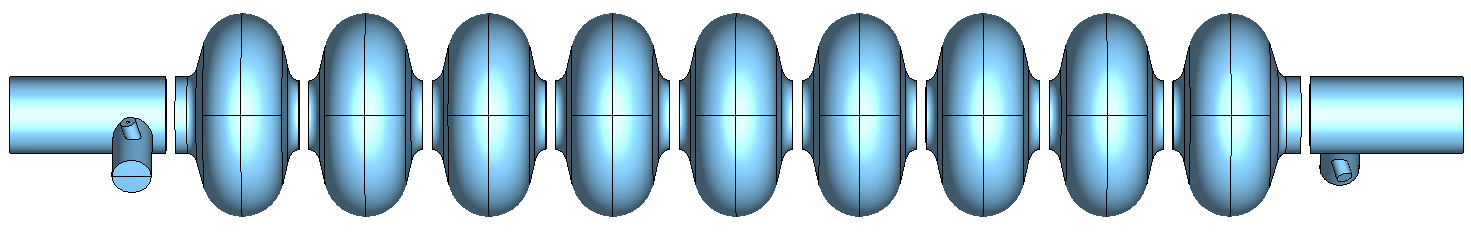 02.10.2024
8
Domain decompositionDomain Coupling
02.10.2024
9
Convergence Factor
Waves
Waves
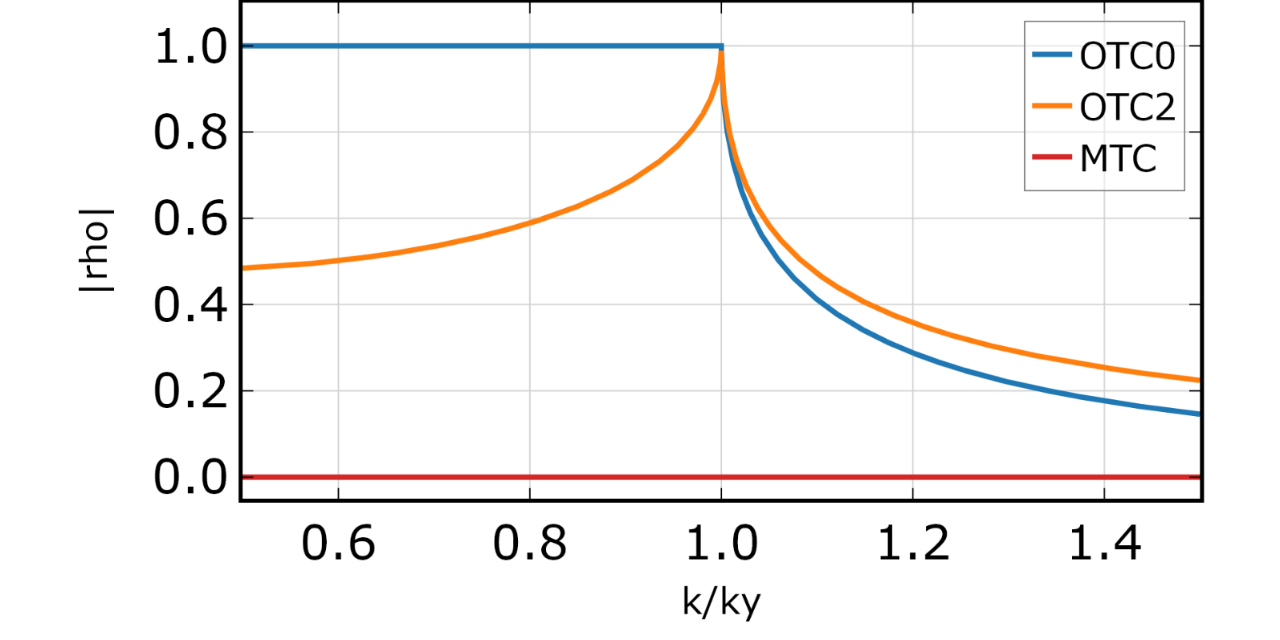 02.10.2024
10
Convergence Factor
Interface
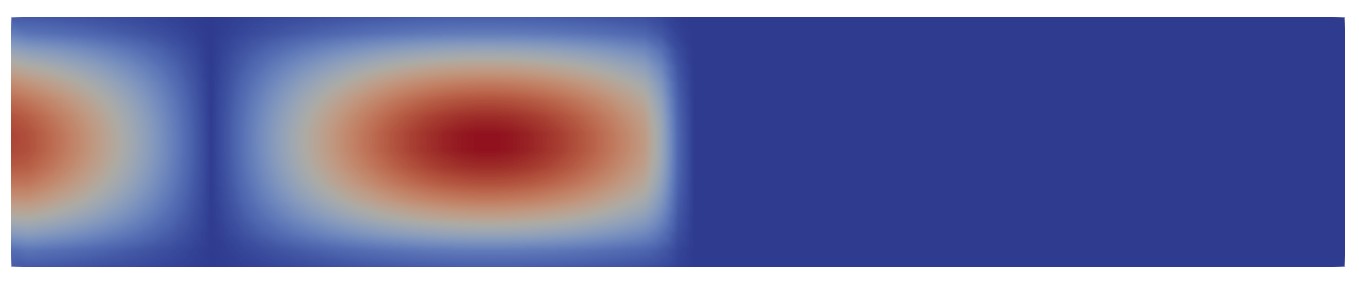 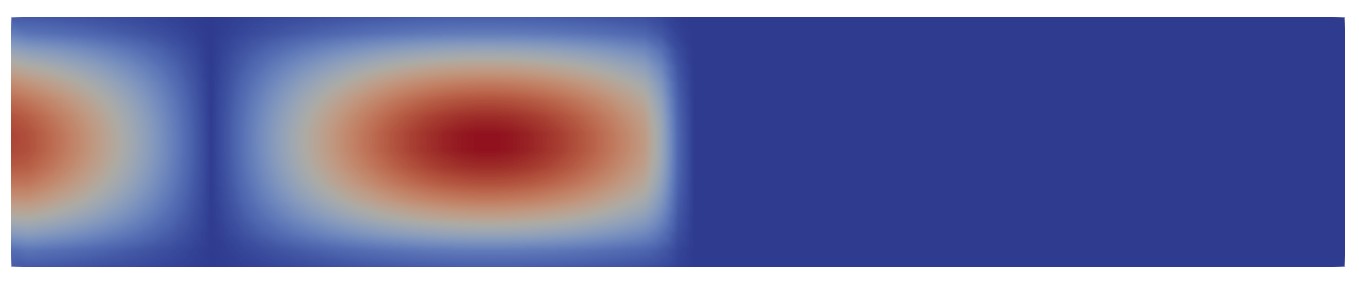 Direction of propagation
02.10.2024
11
Convergence Factor
Interface
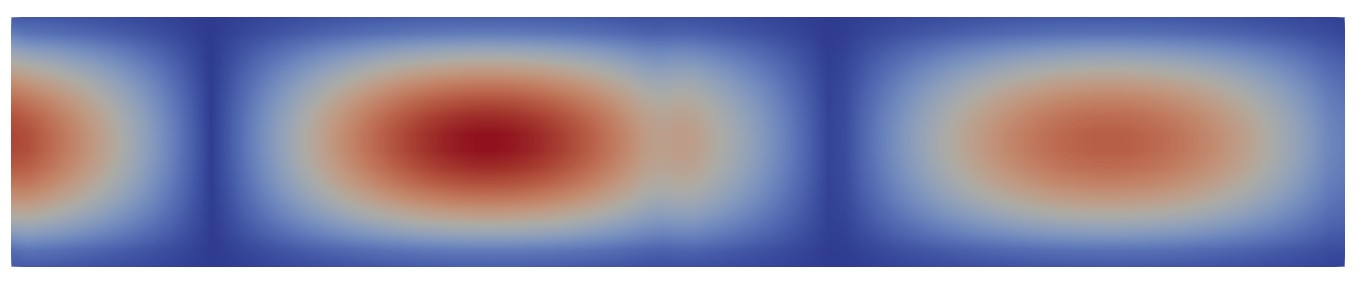 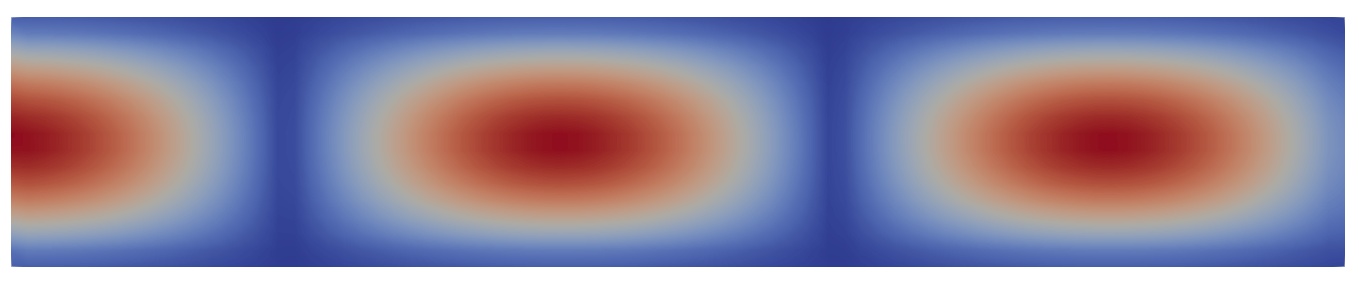 Direction of propagation
02.10.2024
12
Convergence Factor
Interface
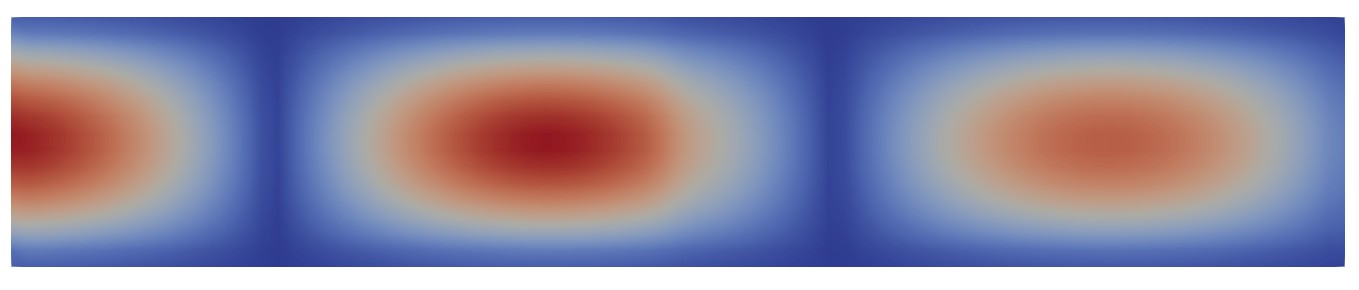 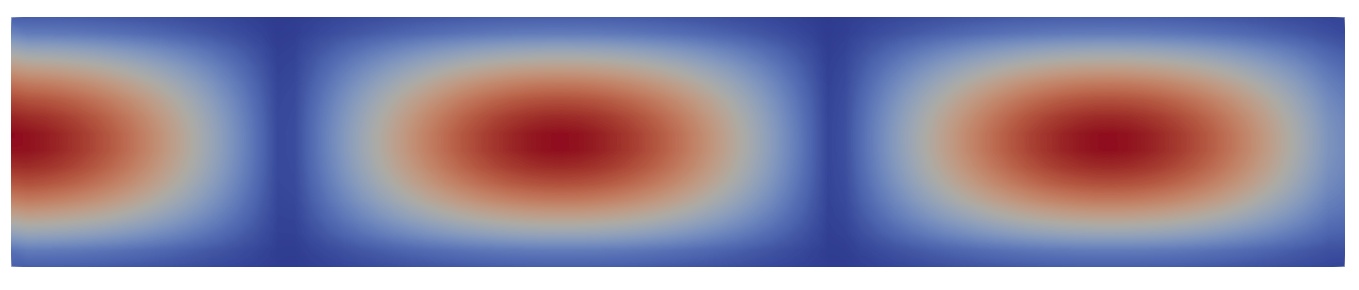 Direction of propagation
02.10.2024
13
Convergence Factor
Interface
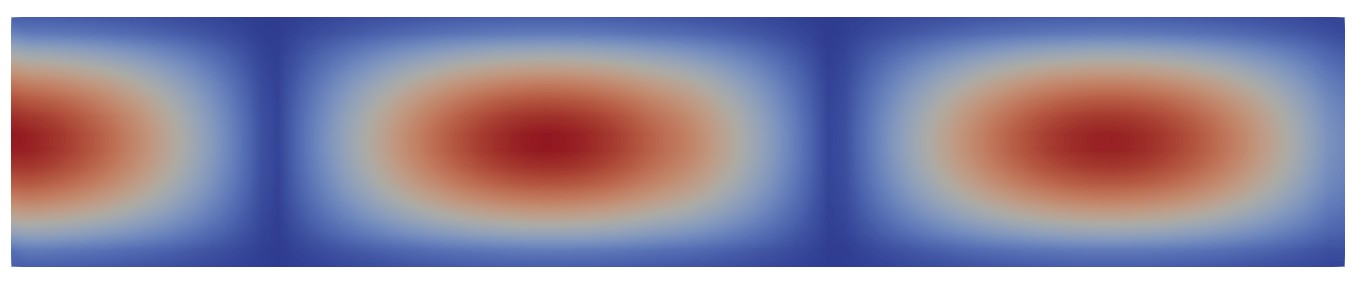 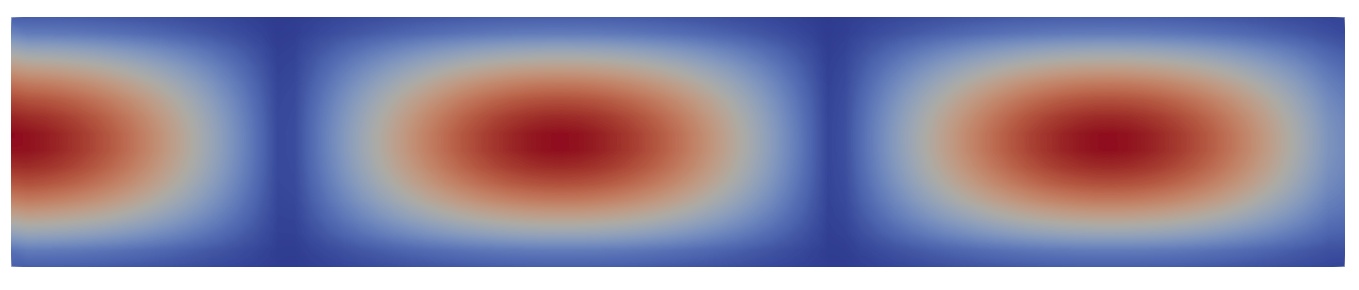 Direction of propagation
02.10.2024
14
Convergence Factor
Interface
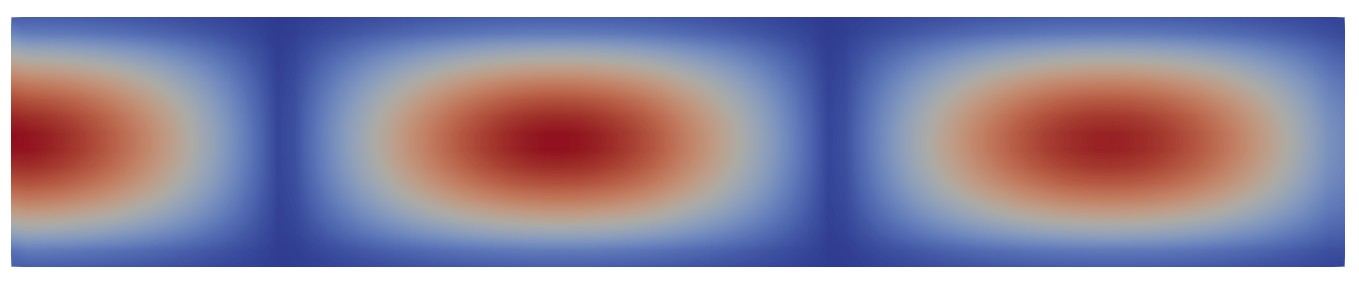 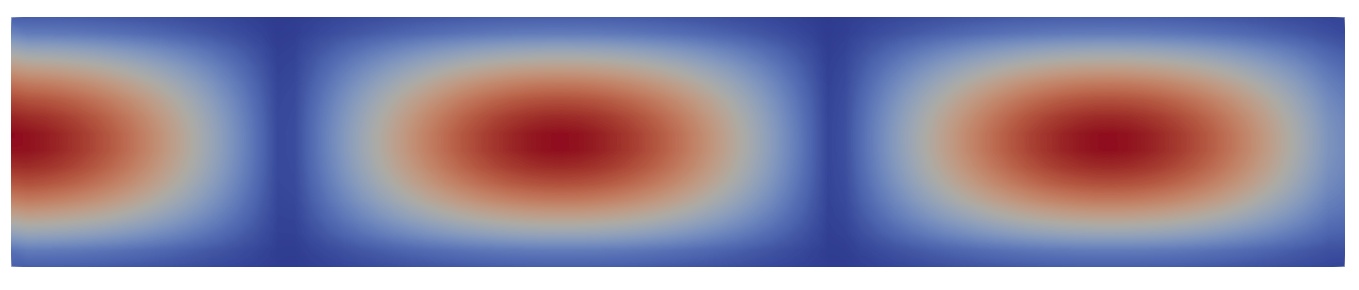 Direction of propagation
02.10.2024
15
Convergence Factor
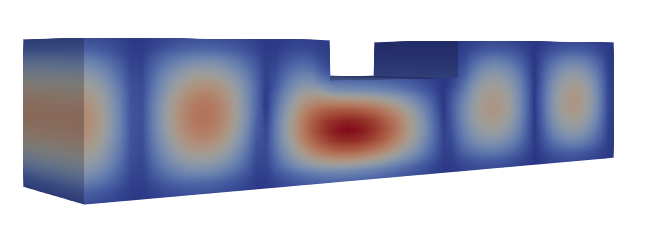 Direction of propagation
02.10.2024
16
Convergence Factor
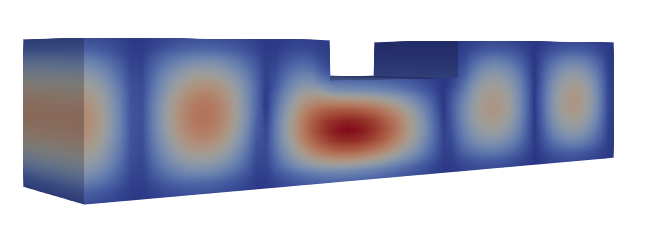 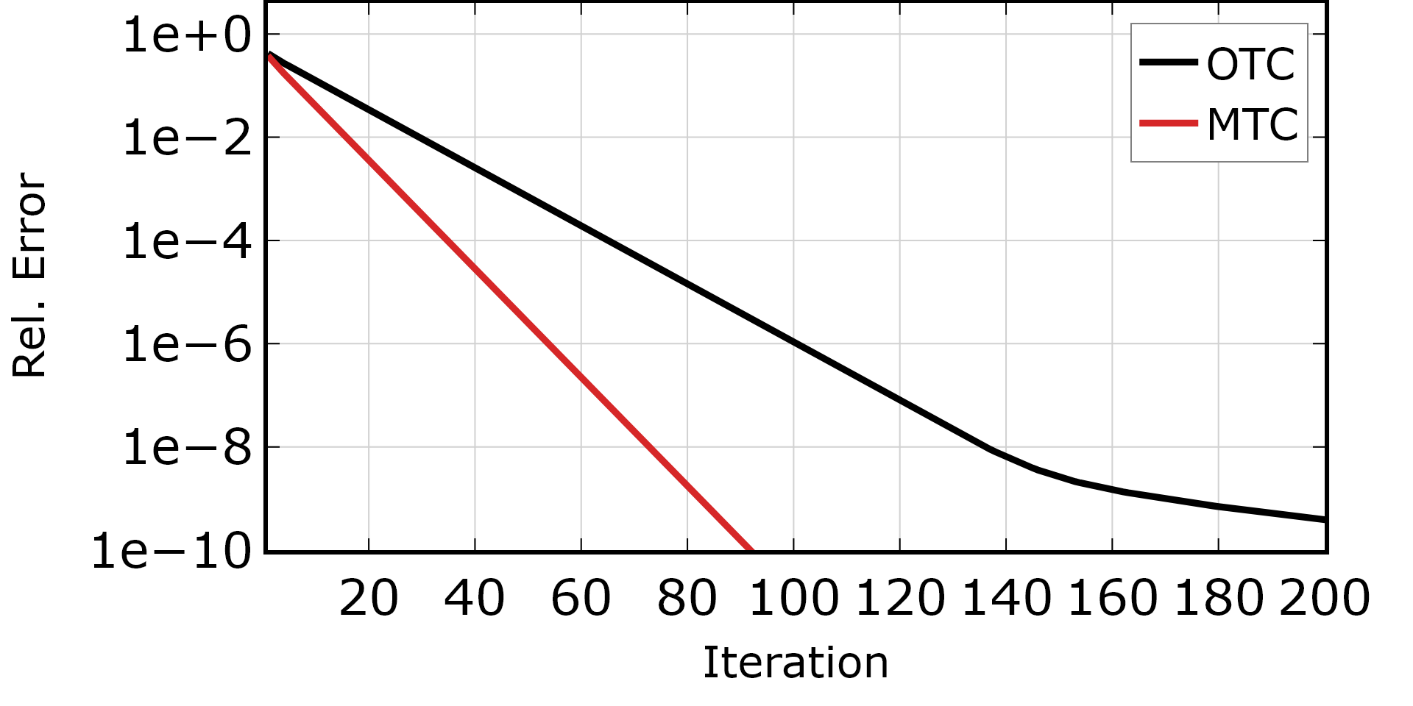 02.10.2024
17
Convergence Factor
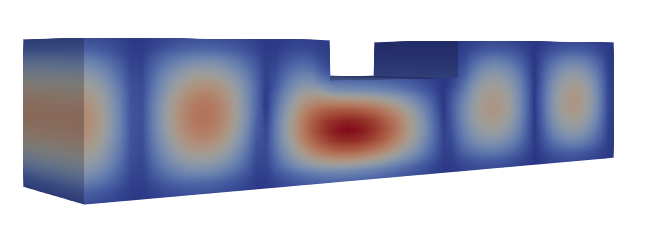 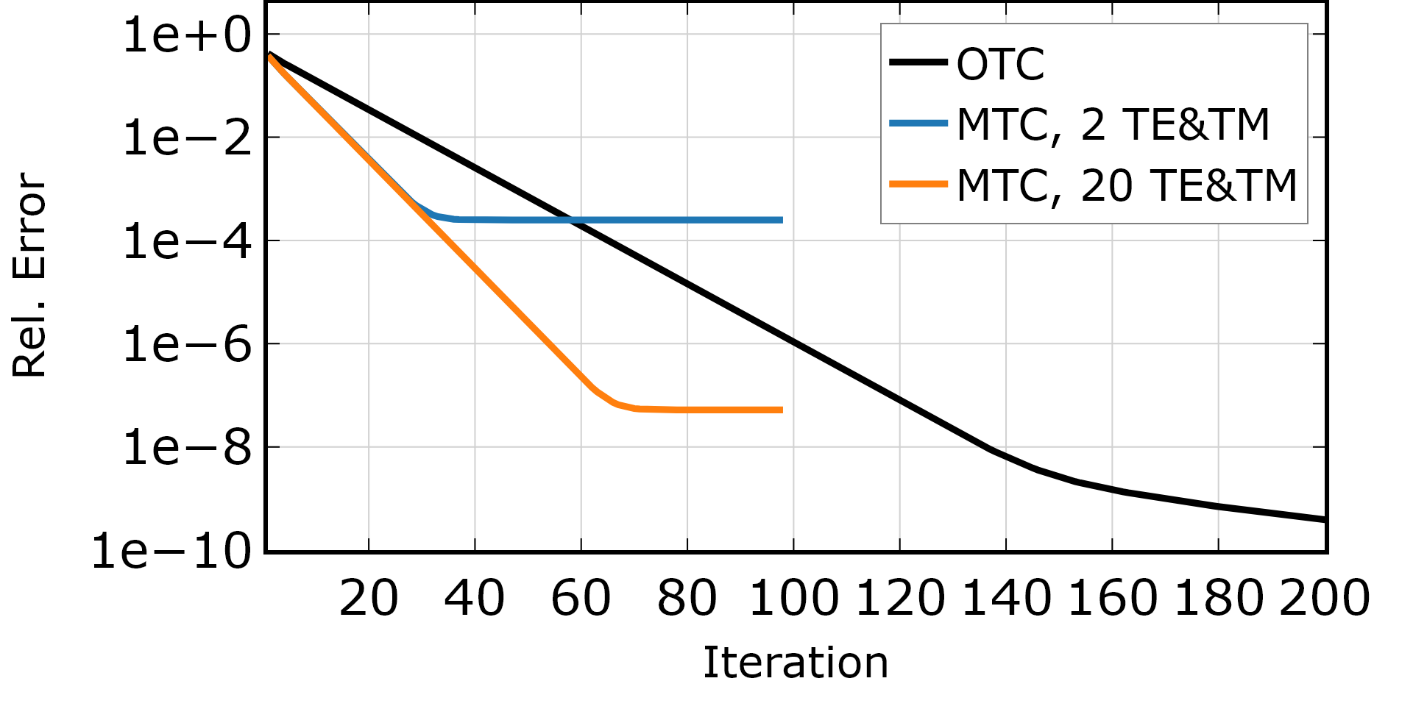 02.10.2024
18
Hybrid Transmission Condition
02.10.2024
19
Hybrid Transmission Condition
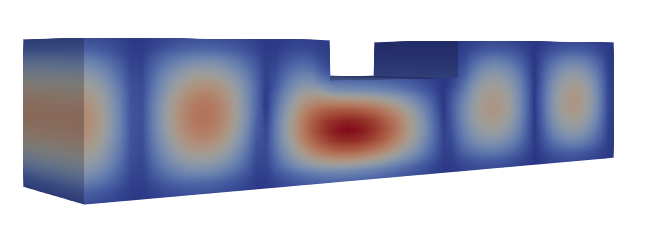 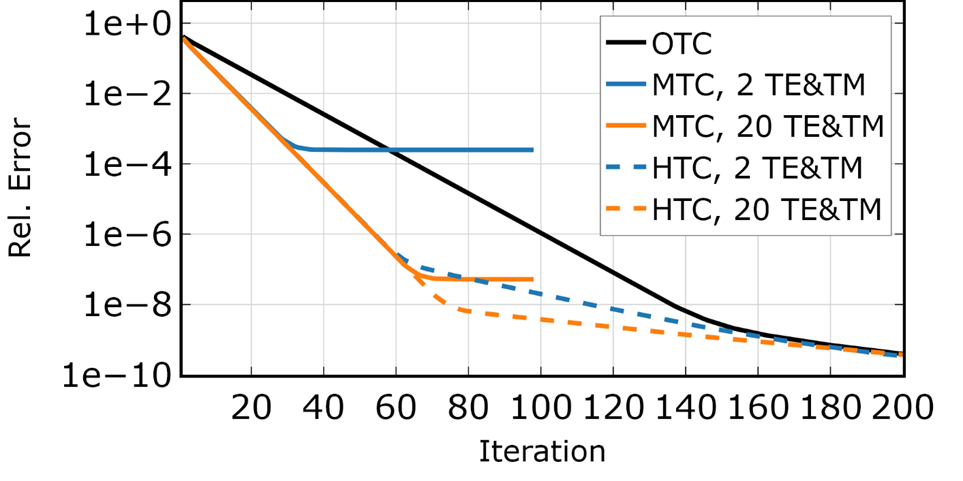 02.10.2024
20
ApplicationIn-Vacuum Undulator At Petra, Desy
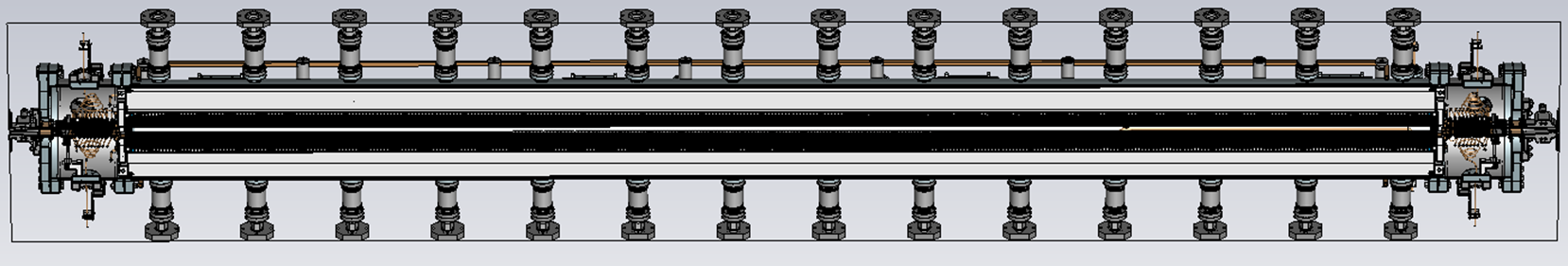 Vacuum chamber
Magnet arrays
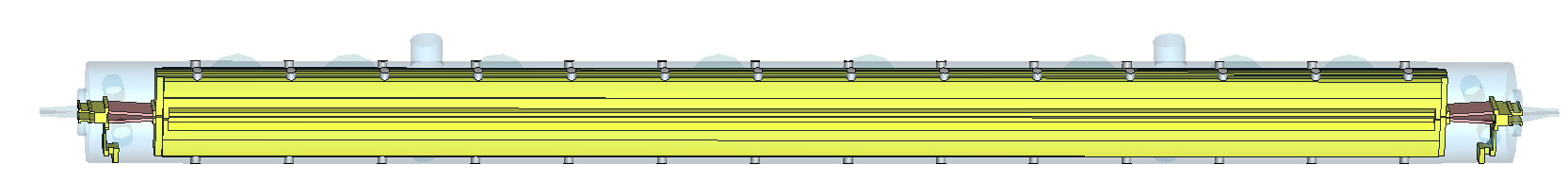 e beam
Flexible taper
4.6 m length
Flexible taper
02.10.2024
21
[Speaker Notes: TE1 at 6 GHz
TE2 at 9 GHz
TE3 fc at 11GHz
TE4 fc at 12GHz
TE5 fc at 15GHz]
ApplicationIn-Vacuum Undulator At Petra, Desy
8-domain decomposition
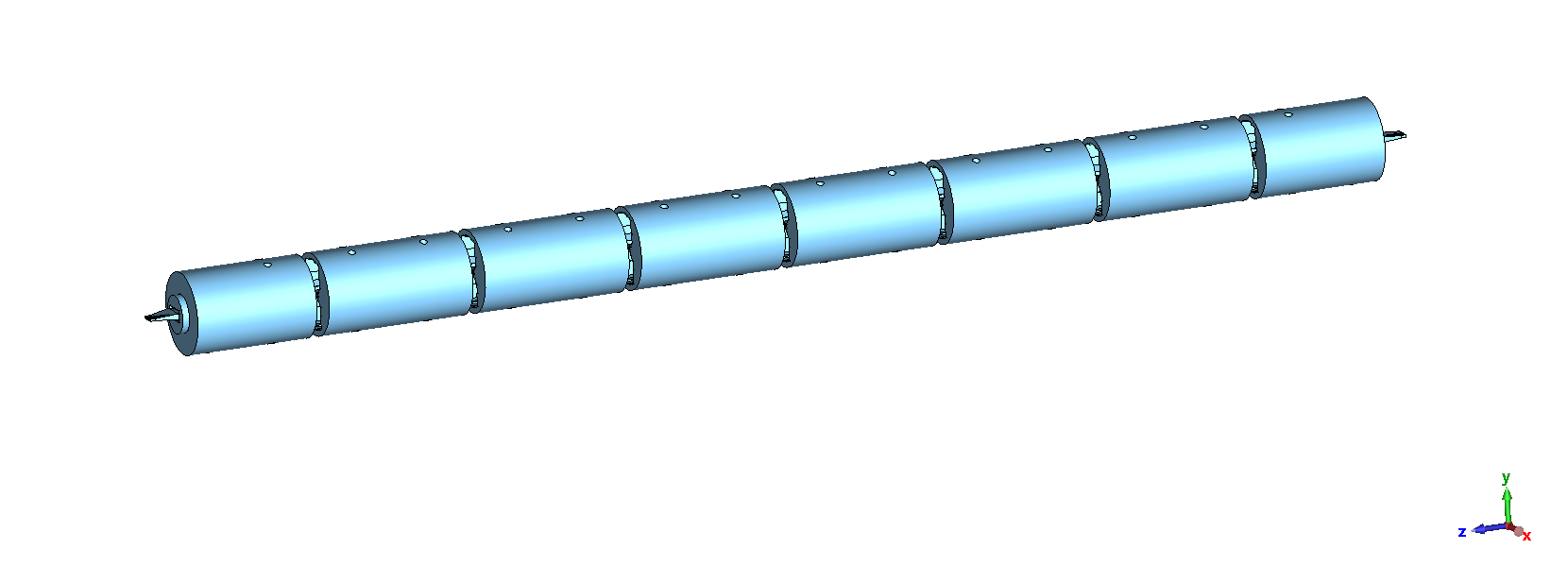 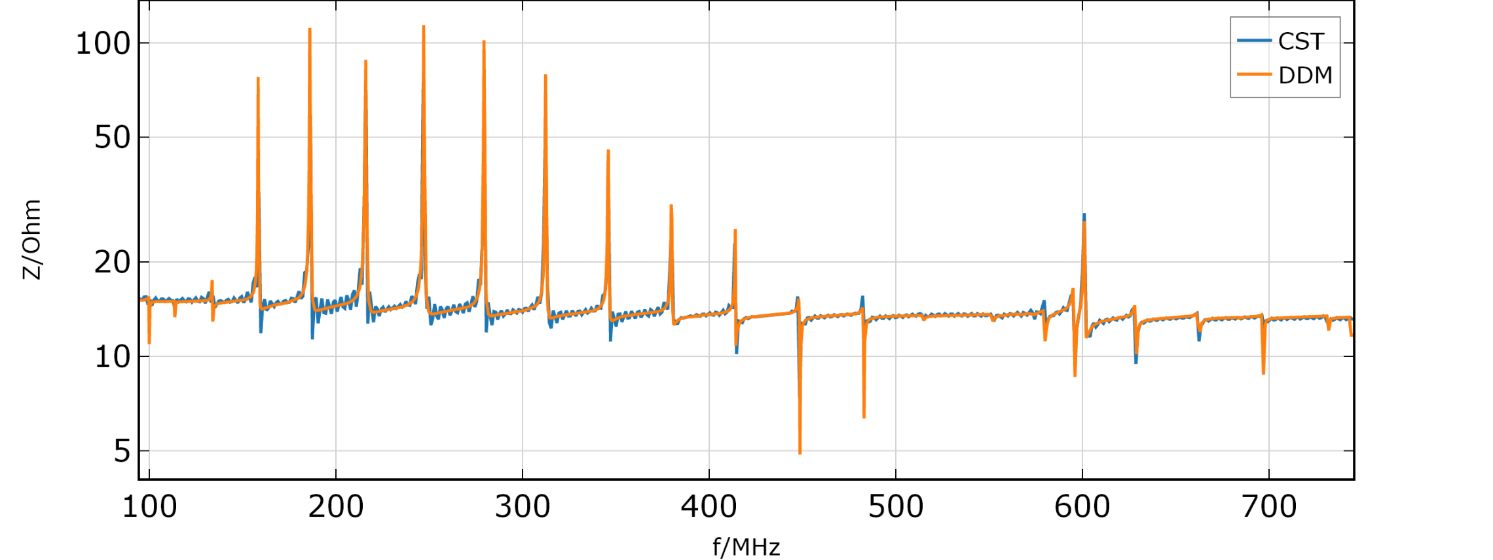 e beam
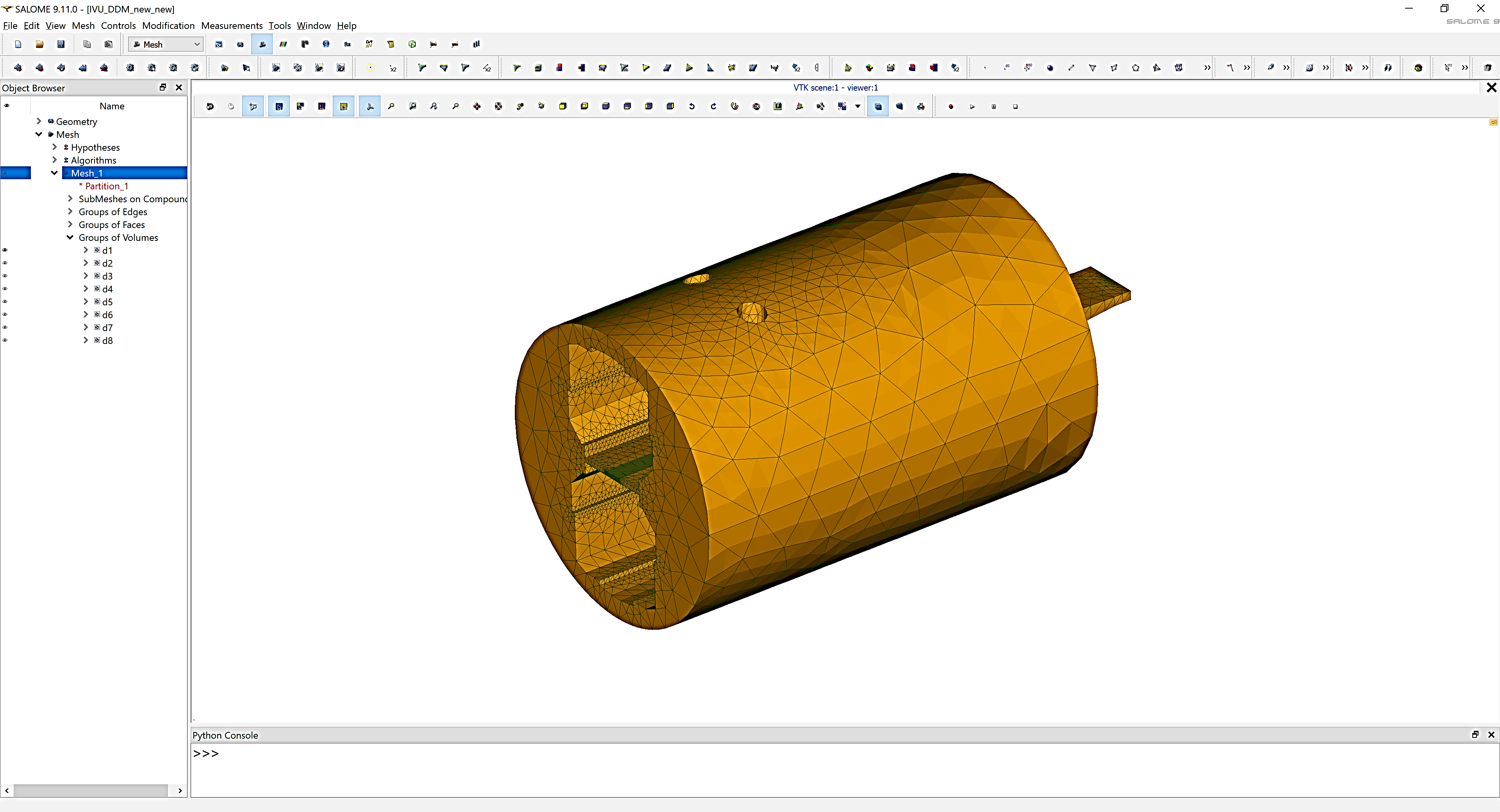 ~700.000 vol. elements
2 TEM modes at DDM interfaces
02.10.2024
22
ApplicationIn-Vacuum Undulator At Petra, Desy
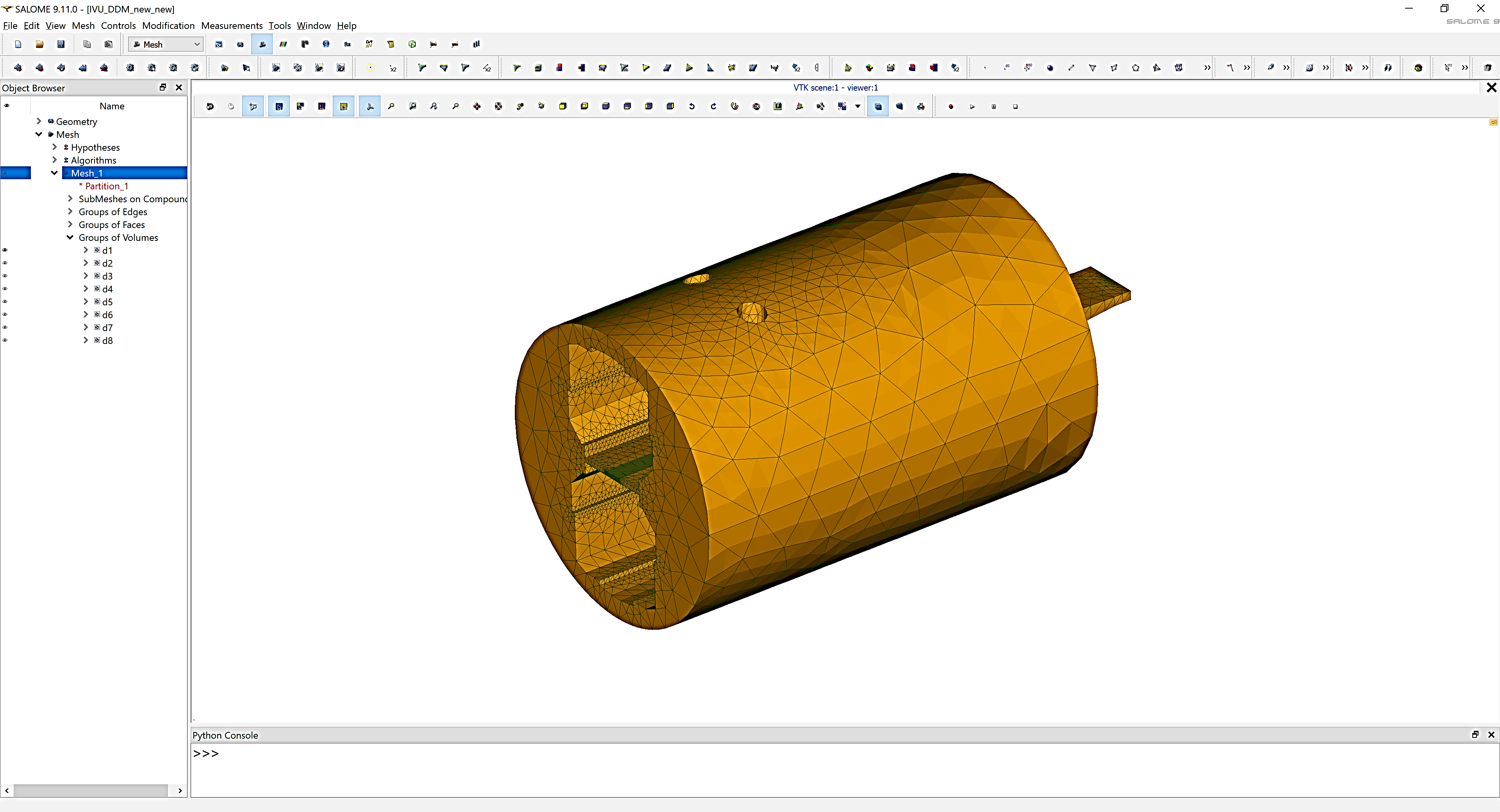 GMRES iteration scheme
Rapid initial convergence for MTC
Improved convergence for HTC with many modes
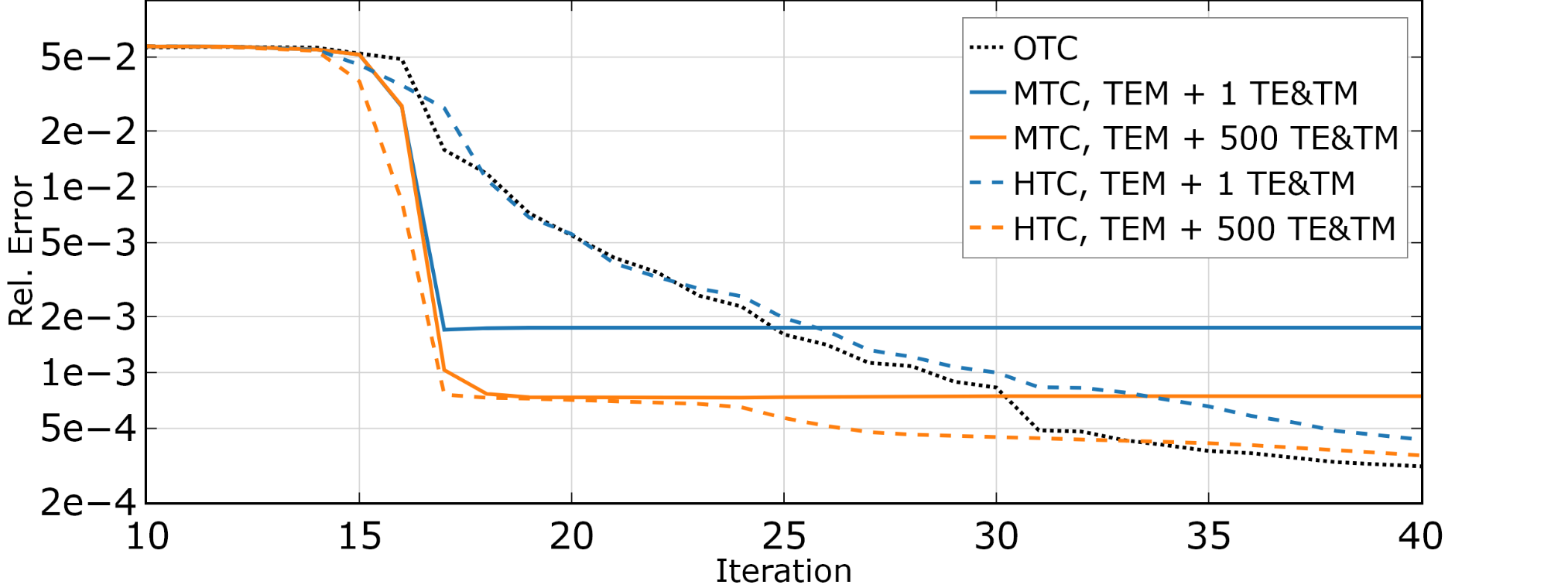 02.10.2024
23
ApplicationIn-Vacuum Undulator At Petra, Desy
GMRES iteration scheme
Rapid initial convergence for MTC
Improved convergence for HTC with many modes
Wall time on workstation
OTC: 742 s
HTC: 561 s
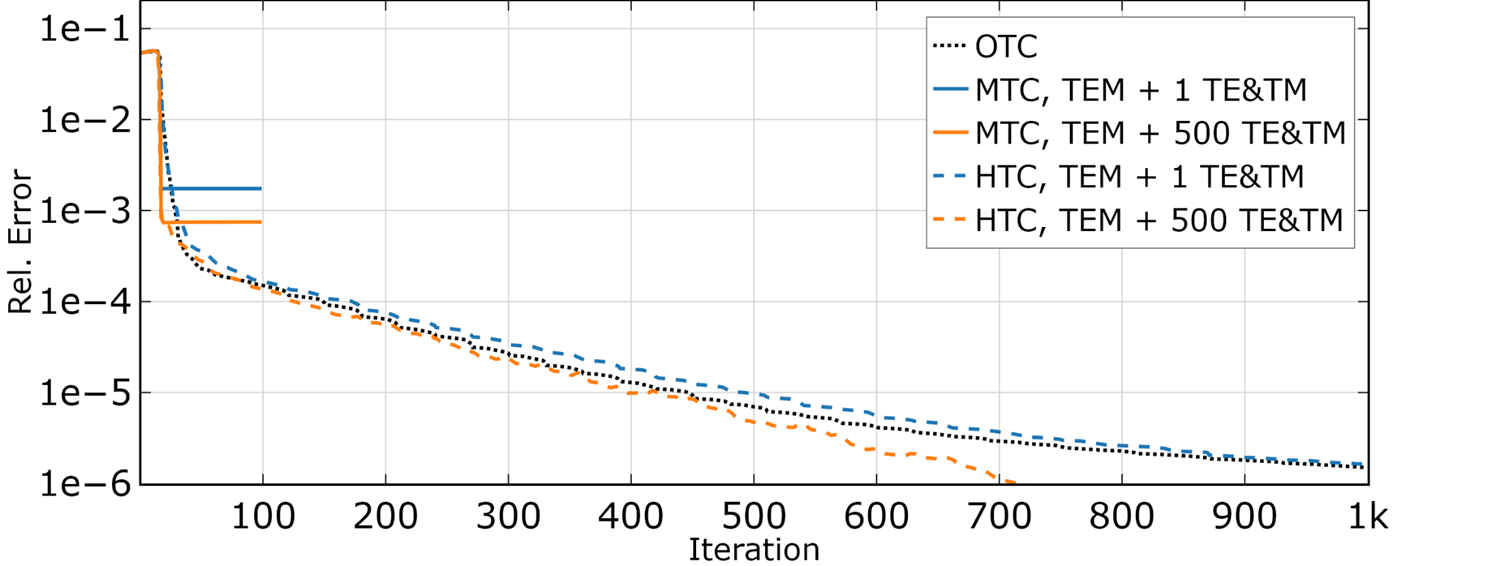 02.10.2024
24
ApplicationTesla Cavity
GMRES iteration scheme
Rapid initial convergence for MTC
Significantly improved convergence for HTC compared to OTC
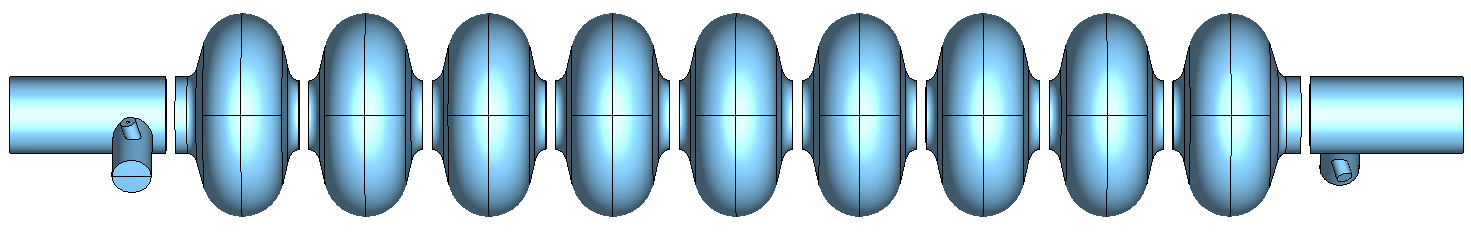 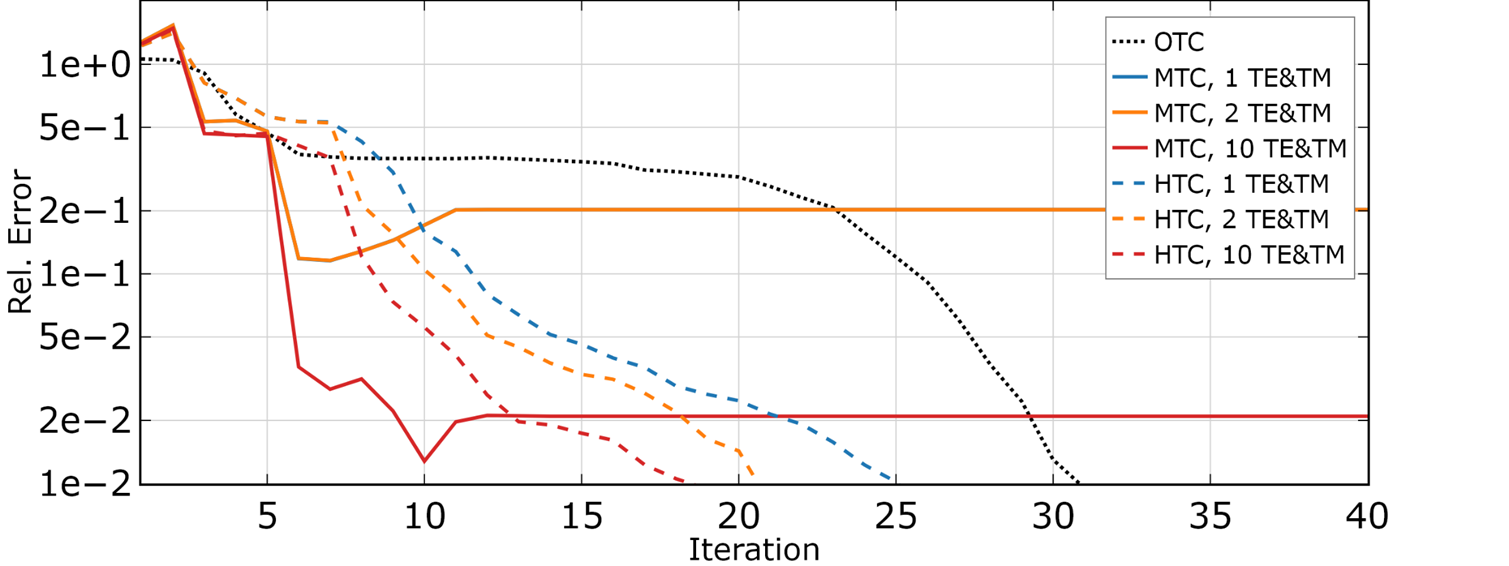 02.10.2024
25
ApplicationTesla Cavity
GMRES iteration scheme
Rapid initial convergence for MTC
Significantly improved convergence for HTC compared to OTC
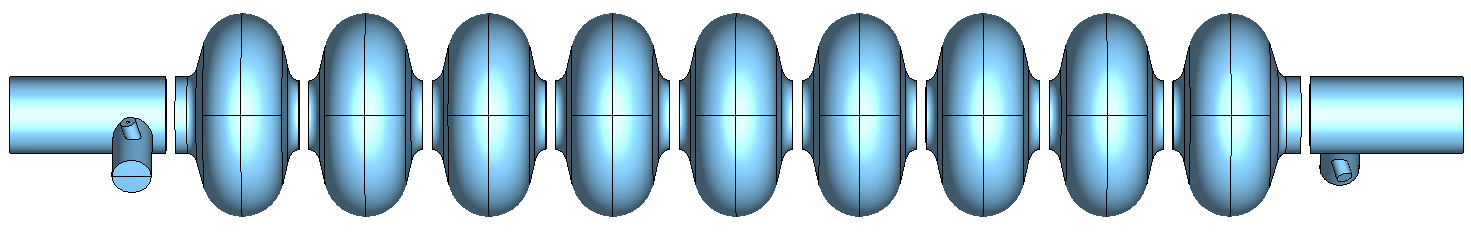 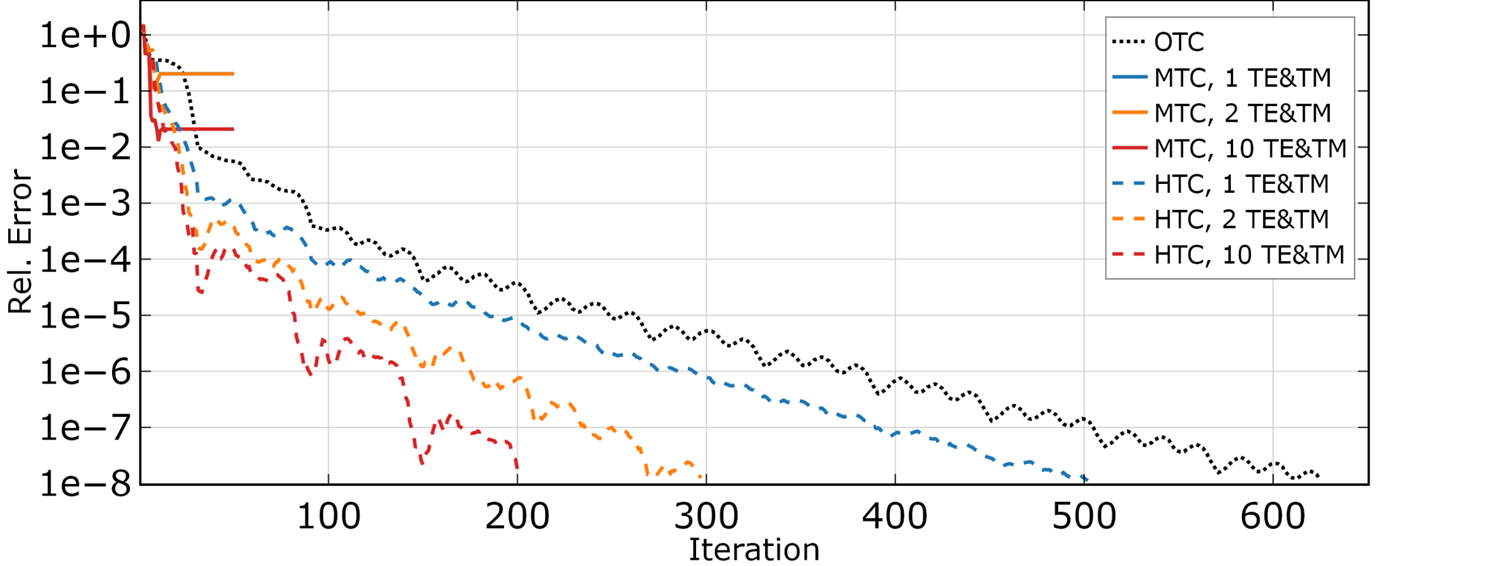 02.10.2024
26
Conclusion
Introduced two new transmission conditions (TC) for the Schwarz method
Modal TC (MTC)
Rapid convergence
Needs to be truncated in practice
Small error remains
Hybrid TC (HTC)
Allows to combine the MTC with the OTC
In theory combines the advantages of both TCs
Application to undulator
Small improvement compared to the OTC
Application to Tesla cavity
Major improvement compared to the OTC
02.10.2024
27
02.10.2024
28